character
a recognizable inherited feature or characteristic of an organism
trait
a genetically determined characteristic
hybrid
the offspring of a cross between parents that have contrasting traits. Also known as heterozygous
generation
the entire group of offspring produced by a given group of parents
allele
one of two or more alternative forms of a gene, each leading to a unique trait
dominant
dominant describes an allele that is fully expressed whenever the allele is present in an individual
recessive
describes an allele that is expressed only when there is no dominant allele present in an individual
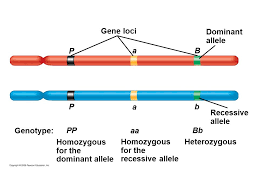 genotype
a specific combination of alleles in an individual- the LETTERS
phenotype
the detectable trait or traits that result from the genotype of an individual- physical description
homozygous
describes an individual that carries two identical alleles of a gene
heterozygous
describes an individual that carries two different alleles of a gene
Punnett square
a graphic used to predict the results of a genetic cross
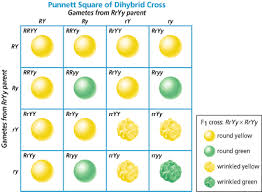 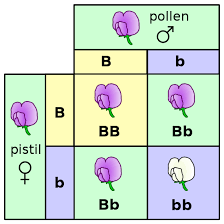 probability
the likelihood that a specific event will occur
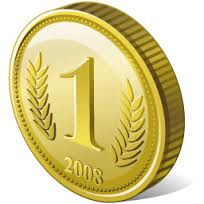 pedigree
a diagram that shows the occurrence of a genetic trait in several generations of a family
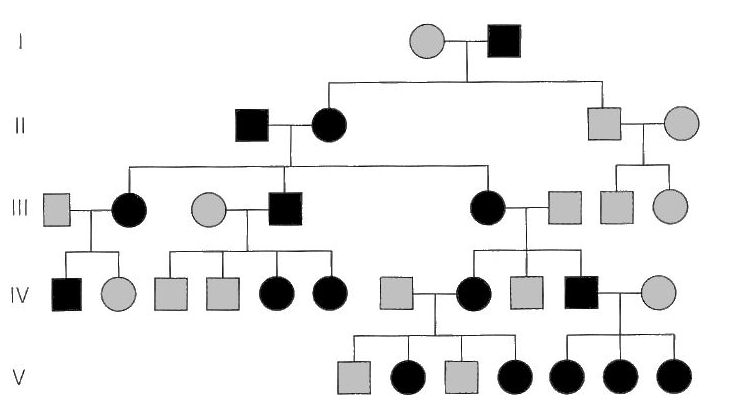 genetic disorder
an inherited disease or disorder that is caused by a mutation in a gene or by a chromosomal defect
polygenic
character a character that is influenced by more than one gene
codominance
a condition in which both alleles for a gene are fully expressed- equally powerful
linked
in genetics, describes two or more genes that tend to be inherited together
Helpful video
https://youtu.be/Y1PCwxUDTl8
Helpful video amoeba sisters
https://youtu.be/qIGXTJLrLf8
Dominance video
https://youtu.be/YJHGfbW55l0